SDM 3.0 Basic Orientation for Experienced Trainers
Agenda
Why Update the  SDM assessments?
Hotline ToolScreening Criteria
Structure and Physical Abuse Criteria
Key changes
Review of Criteria Not Required moved to beginning of assessment and defined

Physical Abuse:

Definitions refined to focus on caregiver action and impact on child

Includes physical harm as result of domestic violence

Caregiver action that caused or will cause injury generally replaces threats of physical abuse and excessive discipline and more clearly provides a focus on actions by the caregiver and impact on child
Physical Abuse Criteria
Key Changes
Emotional Abuse:

Definitions refined to focus on caregiver action and impact on child

Exposure to domestic violence has the same purpose and impact

Above combined removes the need for threat of emotional abuse
Commercial Sexual Exploitation or Sexually Trafficked
Tracking information for Commercially Sexually Exploited and/or Sex Trafficked
Check boxes when an in-person response has been indicated and the maltreatment criterion is either commercial sexual exploitation where the child is sexually trafficked or failure to protect from sexual trafficking. 

Child has been commercially sexually exploited and/or sex trafficked while in placement (notify worker for immediate response and notify licensing) 

Child has been commercially sexually exploited and/or sex trafficked (not in placement)—immediate placement support
Neglect Criteria
Severe and General Neglect
‘Child has no parent or guardian capable of providing appropriate care’ changed to ‘Caregiver absence/abandonment’; enhanced definition to better distinguish from inadequate supervision

Inadequate Supervision definitions enhanced with examples

Failure to protect definition adds CSEC
Unexplained and/or suspicious death changed to more explicit reference to death from and/or suspicious for neglect

Automatic 24 hour removed from non-organic failure to thrive and child’s health safety endangered. Targeted for override issues 

Hygiene added to item on Inadequate Clothing to include an area not adequately addressed
HotlineResponse Priority
Response priority
Streamlining and overrides
Physical Abuse; separated out questions, refined some definitions; ordered by threat to safety:

Added checkboxes for questions to enable better tracking

Changed question ‘brutal and/or dangerous’  to ‘caregiver’s behavior dangerous or threatening….’

Added whether non perpetrating caregiver is aware, supportive and displays ability to protect – removes need to determine if alleged perpetrator has access within 10 days
Response priority
Streamlining and overrides
Emotional Abuse; refined definitions

First question adds parental response to child’s behavior, focusing on whether the child is receiving attention

Second question adds clarity to definition and provides more explicit focus to impact on the child
Response Priority
Streamline and address overrides
Sexual Abuse

Reduced questions three to two

First question is similar to prior version

Second question focus is on whether a non-perpetrating caregiver who is aware of the allegation, is supportive and demonstrates the ability to protect. Similar in construction to same question on Physical Abuse
Safety AssessmentThreats and Complicating Caregiver behaviors
Safety Assessment
Key Changes
Definitions for child vulnerability added.

Structure and definitions revised to focus on direct caregiver actions and impact on the child that create a safety threat.

Substance abuse, mental health and cognitive disability items are now identified as complicating factors and definitions incorporated into other items.
Safety AssessmentActions of Protection and Supporting Strengths
Ac
Household strengths and protective actions
Replaces Protective Capacities
Household strengths and protective actions should be assessed, considered, and built upon when creating a safety plan. Mark all that apply to the household

Why?  Separates strengths and actions, allowing for a more directed assessment when determining to implement a safety plan and when to remove
Household Strengths: Resources and conditions that increase the likelihood or ability to create safety for a child but in and of themselves do not fully address the safety threats. 
 
Protective Actions: These are specific actions, taken by one of the child’s current caregivers or by the child, that mitigate identified safety threats in the household.
Safety AssessmentSafety Interventions and Safety Decision
Safety Interventions and Safety Decision
Reorganization of decisions and definition clarification
Safety Decisions now follow specific sections based on identification of threats, supporting strengths and protective actions.  Parallels presentation in WebSDM®.

Safety interventions divided into in home interventions and placement interventions 

‘Use of family, neighbors, or other individuals in the community as safety resources’ definition refined to better indicate short term family placement 

‘Have the caregiver voluntarily place the child outside the home, consistent with WIC 11400(o) and (p)’ definition refined to better indicate when used

Safety Decision – Now termed Safe, Safe with Plan and Unsafe
Risk AssessmentValidation and Practice Driven Changes
Initial Risk Assessment
Major Changes
Single Stream Presentation in WebSDM®

Reduction in common errors (prior investigations, prior open cases)

Reduction in discrete number of items

Allows grouping of items by content area to enable more structured interview
prior investigations details, 
current investigation details
family characteristics

Item Language and Definitions 
Switch from ‘Score’ this item to “identify and choose”
Neutral language in most items
New Risk Assessment format
Initial Risk Assessment
Major Changes
Items Removed

Physical care of child from N

Primary Caregiver domineering from A

Reduced weight 
prior investigations
child characteristics

Separated Prior Open Case into past open and closed and past open and remains open
Validation driven changes

Many items are for both primary and secondary

Mental health (A & N)

History of abuse or neglect (A & N)

Alcohol or Drug Use (A & N)

Criminal History. (N)
Family and Child Strengths and Needs Assessment
Family
Major Change:
New Domain Format
Actively help create safety, permanency, and child/youth/young adult well-being.

Are not strengths or barriers for safety, permanency, or child/youth/young adult well-being.

Are barriers to safety, permanency, or child/youth/young adult well-being.

Contribute to imminent danger of serious physical or emotional harm to the child/youth/young adult.
Family
New domain format
Focused on safety, permanency, and child/youth/young adult well-being as a continuum.

Aimed at supporting communication of concerns and strengths in understandable terms to those who are involved with and/or care about the child.

Assists in clear case plans and measuring progress. 

Better ability to look at movement between levels

Distinguishes between a barrier tom safety permanency and well being and a direct contributor to a safety threat

Provides continuity with other SDM assessments that emphasize behaviors and their impact on the child.
Family
Major Changes:
No point values – Change in structure removes the need for differential points to aid in prioritization

D choices are always a priority’ while C choices may be prioritized

D choices are equivalent to Safety threat and should be identified as well

New Domains
Trauma
Family Violence and Domestic Violence
Cognitive/Developmental Abilities
Cultural item is removed and replaced by…
Family
Cultural Identity
Greater focus on cultural context

Consideration of whether the caregiver’s perspective of culture and cultural identity related to child/youth/young adult:

helps to create safety, permanency, and well-being 

is not a strength or barrier for safety, permanency, or well-being; 

is a barrier to safety, permanency, or well-being; or 

presents an imminent danger of serious physical or emotional harm.
Child
Major Changes
Cultural and household context included

Definitions related to safety threat and risk

11 defined domains and “other” in SDM 3.0.

 Cultural identity was removed as a domain, allowing a more thorough evaluation of culture and the child.
“Trauma” was added as a domain.

For children in placement only, “Relationship With Substitute Caregiver” was added as a domain.  

An independent living domain has been added that must be completed for youth age 15.5 or older
Risk ReassessmentValidation and Practice Driven Changes
Risk Reassessment
Validation Driven Changes
Item language/definitions
Prior Investigations changed in counting priors and weights

New investigation during review period has increased weight
Switch from ‘Score’ this item to” identify and choose”

Neutral language in most items

Mental Heath Item changed to similar format and weights as substance abuse

Caregiver progress item matches format of reunification progress and emphasizes behavior change

Definition similar but weights different on progress
Redesign of dynamic risk factors
Reunification ReassessmentRe-assessment of risk
Reunification Risk
Progress Item
Definition changed to emphasize behaviors and the demonstration of behaviors that reduce risk of subsequent harm to a child. 

While participation in services remains a factor, the definitions have a much stronger emphasis on behavioral change that will aid the family in creating and maintaining safety.

Moved from policy to definitions section

Added definitions for Policy overrides
Reunification ReassessmentVisitation Evaluation
Visitation Evaluation
Changes
Simplified table so Strong/Adequate is in one column and Limited/Destructive is the other column

Definitions re-written with increased focus on parental behaviors during visits 

Moved definitions from paper form to definitions section
Reunification ReassessmentSafety
Safety
Major Changes
Safety
Other factors
Frequently Asked Questions
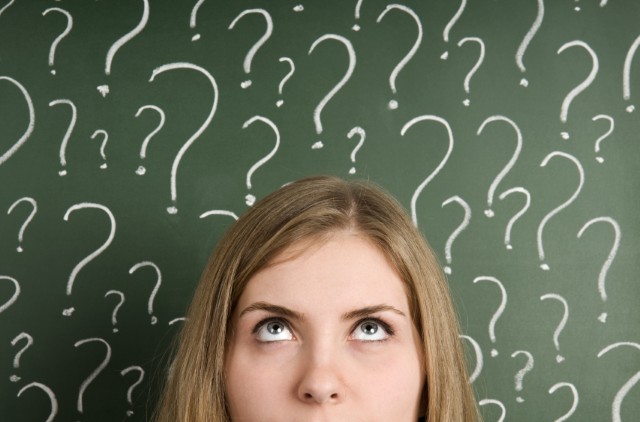 [Speaker Notes: Say: One thing challenging thing about training is that you never know what questions you will get. Before beginning training, we want to ensure that you have the support you need to answer questions confidently.

We will start by brainstorming some questions you think you may hear.

Trainer Note: Participants should list as many likely SDM questions as possible while the trainer keeps track of them on a flip chart or whiteboard. The trainer could track questions in two columns on board: content questions on the left and process questions on the right. The group should then work through the questions. If any questions remain, the group will brainstorm answers or add them to a parking lot for follow-up.]
Common challenges/complaints
SDM 3.0 Basic Orientation Revisions
Key changes
Updated PowerPoint content and design

Incorporation of practice strategies related to use of tool with families

Find the Fuel: Understanding the concept of risk
Significant changes to format of trainer’s guide and location of speaker’s notes

One case example covers all tools

Answer key format changes
Find the Fuel Activity
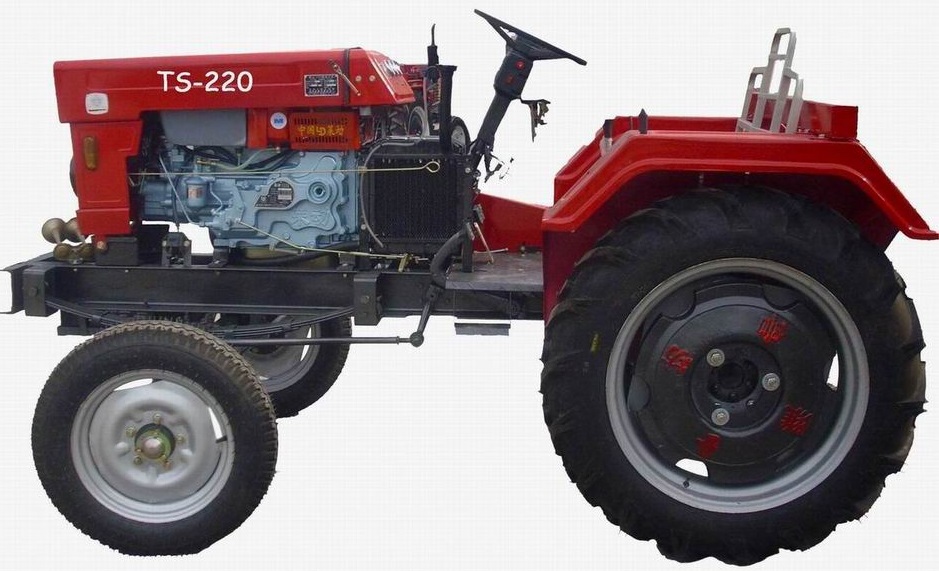 [Speaker Notes: Trainer Note: Walk through training materials, steps, and recording of the Find the Fuel activity and answer questions from trainers as needed so that they can teach this activity in the future .]
Jefferson/Baxter case example
Why one and not two case examples?
Development of case example
Features of new case example
Hotline Segment teaching points
Most injuries are “other, “ reinforce criteria for severe injury by referring to definition

Case example makes it tempting for some to mark General Neglect: inadequate medical/mental health

Difference between duplicate, associated and historical

Evaluate Out/Referred Out – actions

Substance-exposed infant – 24 hour response

Three Questions structure of screener narrative

Provisional Harm Statement
Safety Assessment Segment 1 teaching points
Case example replicates the process that is used in the field to:
Assess households
Identify safety threats
Safety plan as needed and possible

Two different households, two different Safety Assessments

Intimate partner violence item not at threshold

Community oversight item a tempting choice

Mom’s Safety Assessment completed without contact with Mom
Safety Assessment Segment 2 teaching points
Case example replicates the process that is used in the field to:
Assess households
Identify safety threats
Safety plan as needed and possible

Two different households, two different Safety Decisions

Mom’s Safety Assessment completed without contact with Mom

Safety plan with Dad, not Mom

Sample safety plan
Risk Assessment Segment teaching points
Reinforce the updating of Dad’s Safety Assessment following protective placement

Two households, two risk assessments

History items different by household

WebSDM referrals: one in referral, one on paper (most severe in computer)

WebSDM cases: more than one household
FSNA Segment teaching points
Danger statements
Use of family meeting to interview for FSNA
Tom’s multiple needs
Identification of support network
Cultural context and the cultural item
Trauma versus mental health
CWS/CMS case plan objective map – trauma and SCP
Reunification Reassessment Segment teaching points
Training flow does not match flow of Policy and Procedure Manual as in previous Basic Orientation, but it does match typical case.

Note goal statements and behavioral case plan objectives – opportunity for a learning discussion

New format of Reunification Safety Assessment

Remind workers to use original Safety Assessment definitions to consider any new Safety Threat in home

Opportunity to use structure for status review Assessment and Evaluation argument
Risk Reassessment Segment teaching points
Prior history items are mom’s, not dad’s

Reinforce opportunity for after-care planning

Reminder on Safety Assessment

Opportunity for discussion regarding introduction of Carol into Tom’s life.
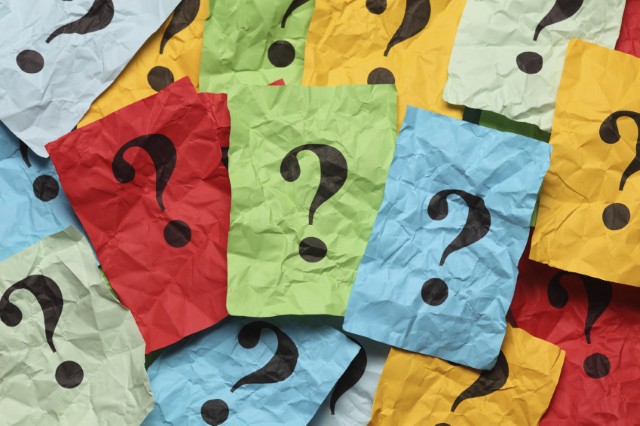 [Speaker Notes: Ask: Does anyone have final questions on the material covered?]
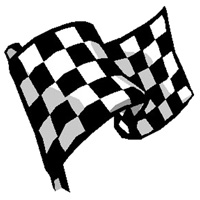